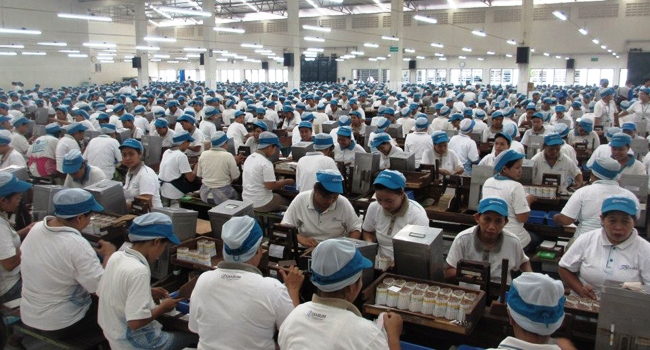 Contoh Buruh
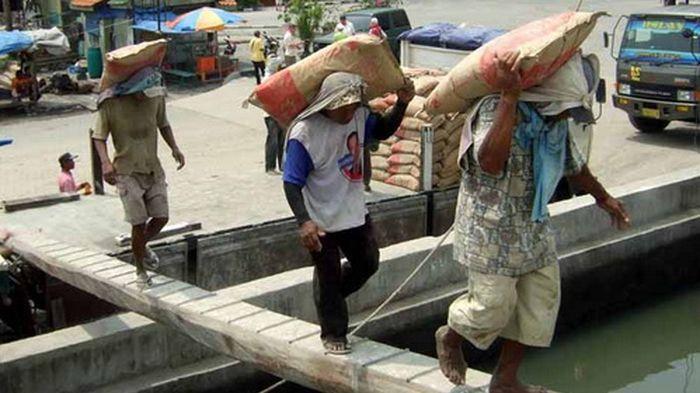 Buruh/Kuli
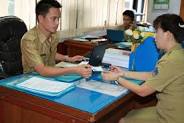 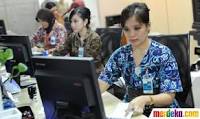 Contoh Pegawai/karyawan
Definisi Pegawai
Orang yang bekerja pada suatu instansi baik pemerintah atau swasta dan dari kegiatan/pekerjaan yang dilakukannya mendapatkan upah atau gaji

Menurut Soedaryono dalam buku “Tata Laksana Kantor” Pegawai adalah seseorang yang melakukan penghidupannya dengan bekerja dalam kesatuan organisasi. Baik kesatuan kerja pemerintah maupun kesatuan kerja swasta.

Menurut Robbins dalam buku “Perilaku Organisasi”
 Pegawai adalah orang pribadi yang bekerja pada    
 pemberi kerja, baik sebagai pegawai tetap atau tidak,  
 berdasarkan kesepakatan kerja, baik tertulis maupun tidak 
 tertulis untuk melaksanakan suatu pekerjaan dalam   
 jabatan atau kegiatan tertentu yang ditetapkan oleh   
 pemberi  kerja.
PENGERTIAN FORMASI DAN PENGADAAN PEGAWAI
Formasi berasal dari bahasa Belanda yakni “Formatie” dalam bahasa Inggris “Formation” yang artinya susunan.
Formasi adalah ketersediaan lowongan pekerjaan
Formasi disusun berdasarkan kebutuhan 
Formasi berarti penentuan jumlah dan susunan pangkat pegawai negeri sipil yang diperlukan suatu satuan organisasi ditetapkan dalam suatu formasi untuk jangka waktu tertentu berdasarkan jenis sifat dan beban kerja yang harus dilaksanakan, dengan tujuan agar unit oganisasi itu mampu melaksanakan tugasnya secara berdaya guna berhasil guna dan berkelangsungan
Persediaan pegawai adalah jumlah PNS yg dimiliki. Persediaan pegawai disebut Bezetting
Dasar Hukum 
UU  No 8/74 tentang Pokok pokok Kepegawaian dan telah   diubah dengan UU No 43/1999

 b. PP No 97/2000 juncto PP no 54 /2003 tentang   
      Formasi       Pegawai
       
c. PP No. 5 /1976 tentang formasi pegawai
Prinsip penyusunan formasi pegawai
1.Analisis Jabatan/Pekerjaan
2.Analisis Kebutuhan Pegawai
Definisi analisis (Sastrohadiwiryo, 2002:127)
Suatu aktifitas/proses
- Mengkaji
- Mempelajari
- mengumpulkan
- mencatat
dan menganalisis ruang lingkup pekerjaan dengan sistematis dan sistemik
Tujuan Analisis jabatan/pekerjaan
1. Memperoleh tenaga kerja yang sesuai 
    dengan posisi yang    diharapkan/tepat
2. Memberi kepuasan pada calon tenaga 
    kerja
3. Menciptakan iklim dan kondisi tenaga 
    kerja yang tepat

(Cek Peraturan Menteri Dalam Negeri tentang analisis/analisa jabatan)
Fungsi Analisa jabatan
Pengadaan tenaga kerja
Pelatihan
Evaluasi Kerja
Penilaian Prestasi
Promosi dan transfer pegawai

( Tugas: Uraikan masing masing tsb diatas)
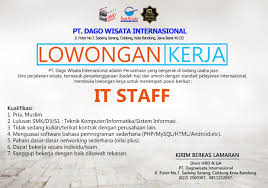 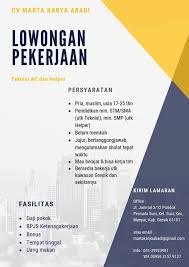 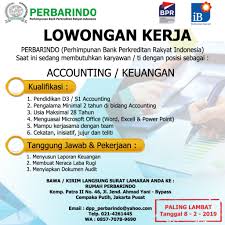 Hasil analisis jabatan adalah job description dan Job spesipication
Kegiatan  job analysis ini menghasilkan:
  
Job Description (uraian jabatan)  dan  
Job Specification (spesifikasi jabatan)

Job description adalah
 uraian yang menggambarkan  bagaimana suatu jabatan/pekerjaan itu dilaksanakan, bagaimana wewenang, tanggung jawab, hubungannya dengan jabatan/pekerjaan lain dan resiko jabatan/pekerjaan itu sendiri

Job spesification adalah
Uraian tentang persyaratan yang diperlukan bagi seorang yang akan memangku/melaksanakan sesuatu jabatan/pekerjaan
Isi pokok job description antara lain
Identifikasi jabatan
Ringkasan jabatan
Rincian tugas yang dilaksanakan, wewenang dan tanggung jawab
Pengawasan yang diberi dan diterima
Hubungan dengan jabataqn atau jenis pekrjaan lainnya
Bahan, alat dan mesin yang dipergunakan
Kondisi lingkungan